TARANTOORAŞUL CELOR DOUĂ MĂRI
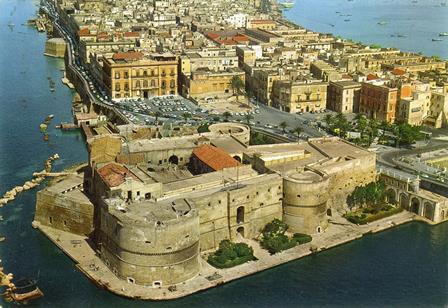 1. Descriere generală2. Oraşul vechi.3.  Oraşul nou.
1. Oraşul TARANTO a fost întemeiat în sec 6 Î. CH.,denumirea provine de la vechea cetate grecească TARAS
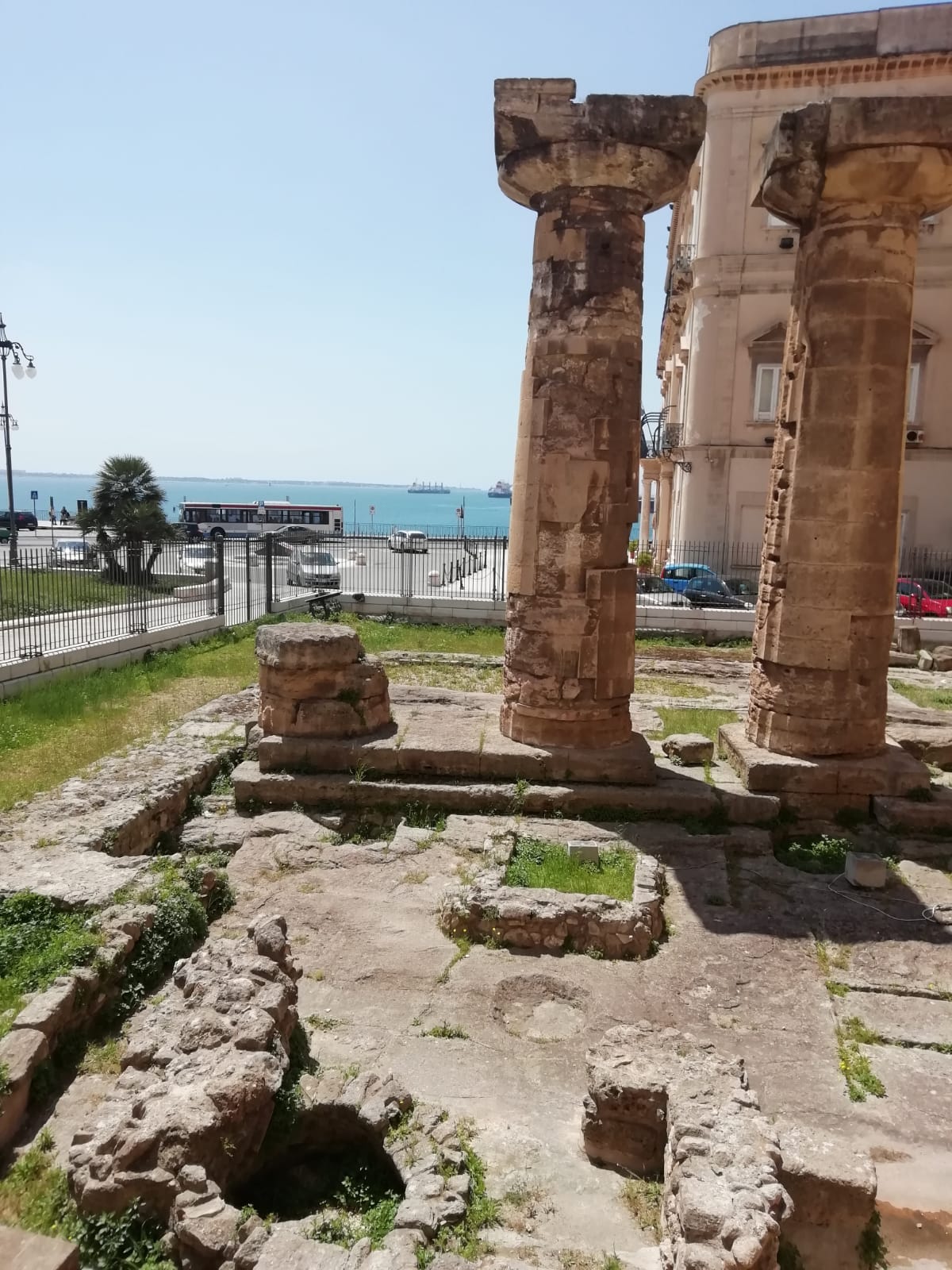 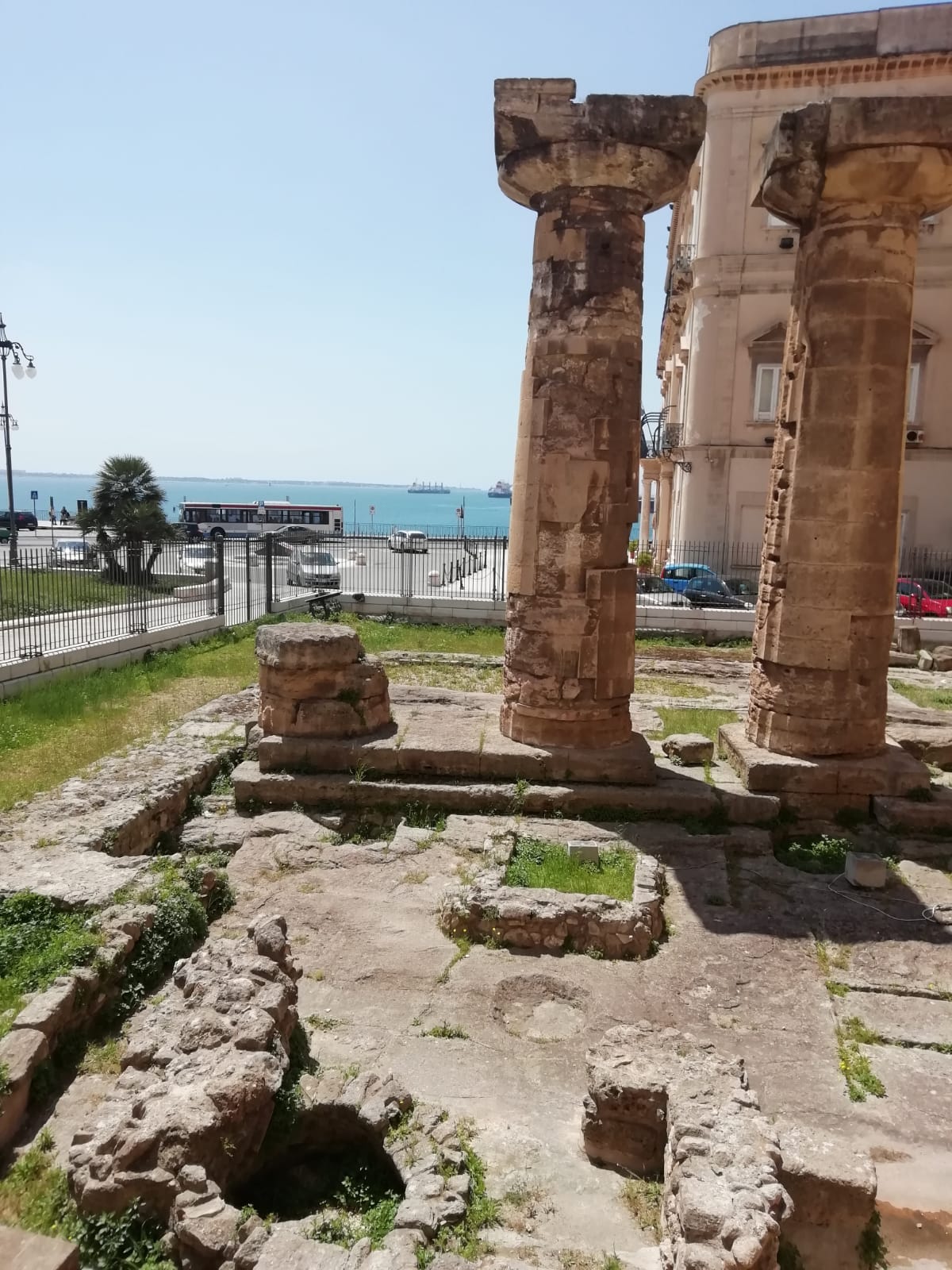 Coloanele dorice
Coloanele dorice  din Templul lui Poseidon
Azi oraşul Taranto este capitala provinciei cu acelaşi nume.
Este situat lângă golful Taranto format de Marea Ionică.
Are industrie metalurgică, petrochimică.
Ocupaţia de bază e agricultura, pescuitul, creşterea  stridiilor.
2.
Partea veche a oraşului a fost izolată pe o insulă.
2 poduri fac legătura între cele 2 părţi ale oraşului, dintre care unul este mobil (permite trecerea navelor între cele 2 mări).
În oraşul vechi este situat Castelul Aragonez,  refăcut în sec XV de către regele Ferdinand de Aragon.
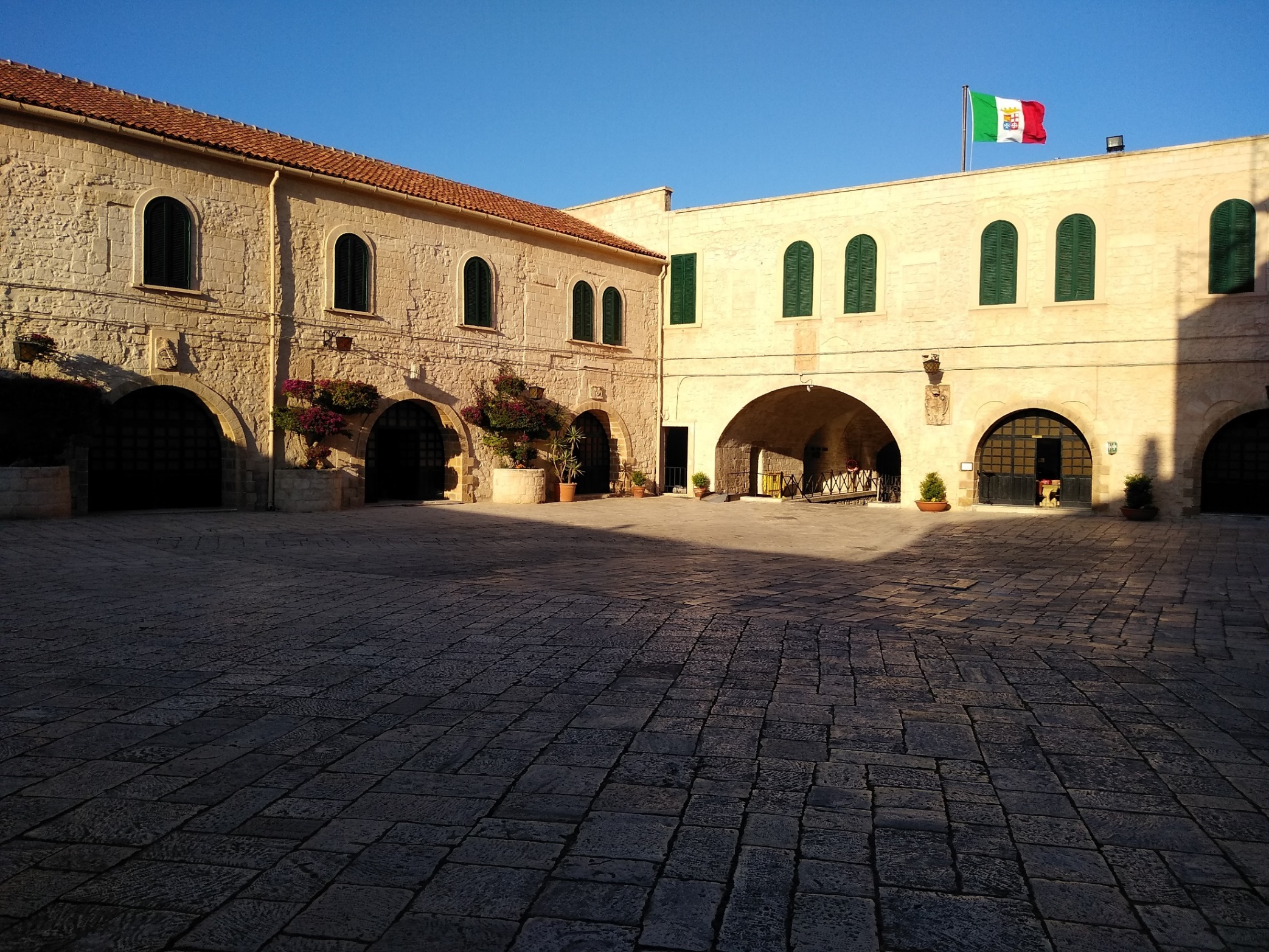 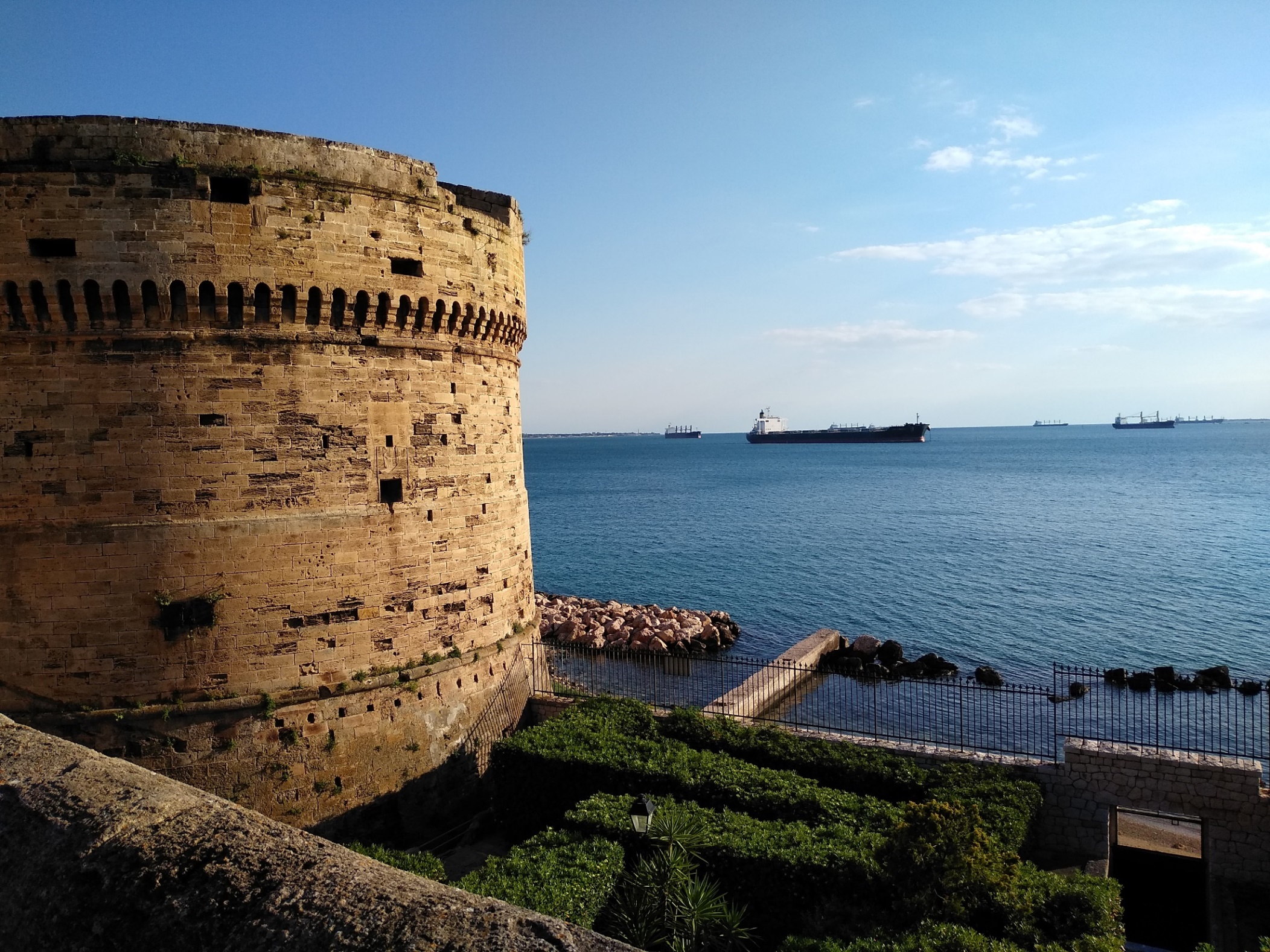 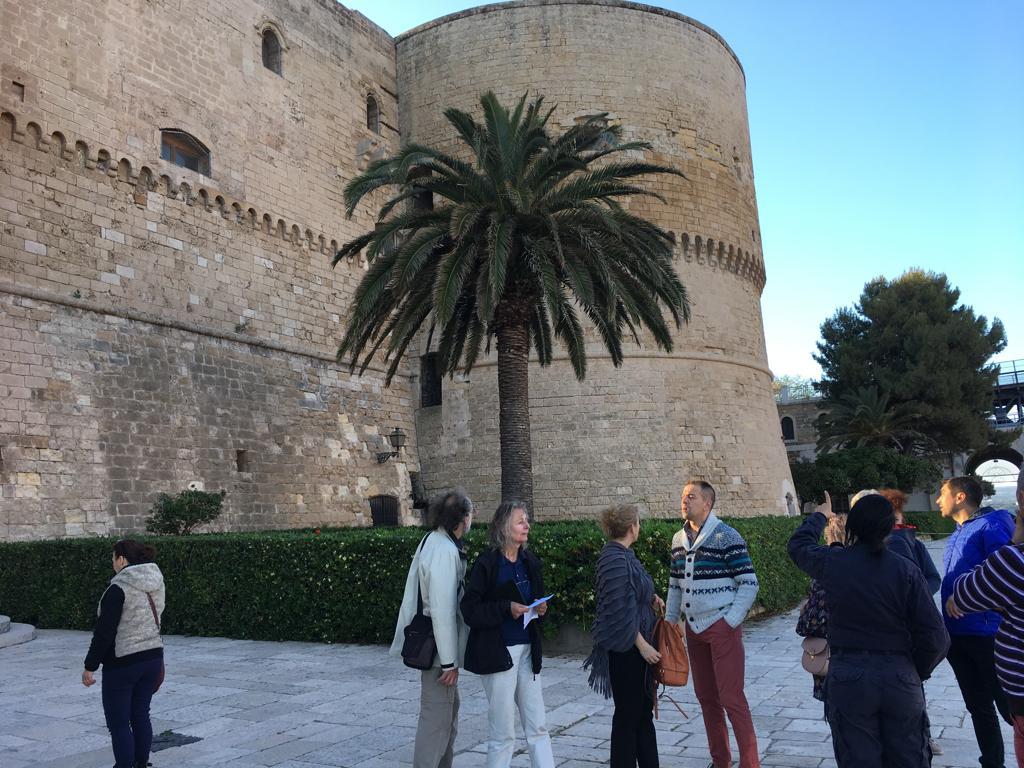 Catedrala din Taranto ridicată în 1071 pe ruinele unei foste biserici este una dintre cele mai vechi din zonă, construite în stil romanic.
San Cataldo este patronul spiritual şi ocrotitor al oraşului Taranto.
A fost primul episcop al Tarantului
Oraşul vechi păstrează arhitectura specifică sudului Italiei
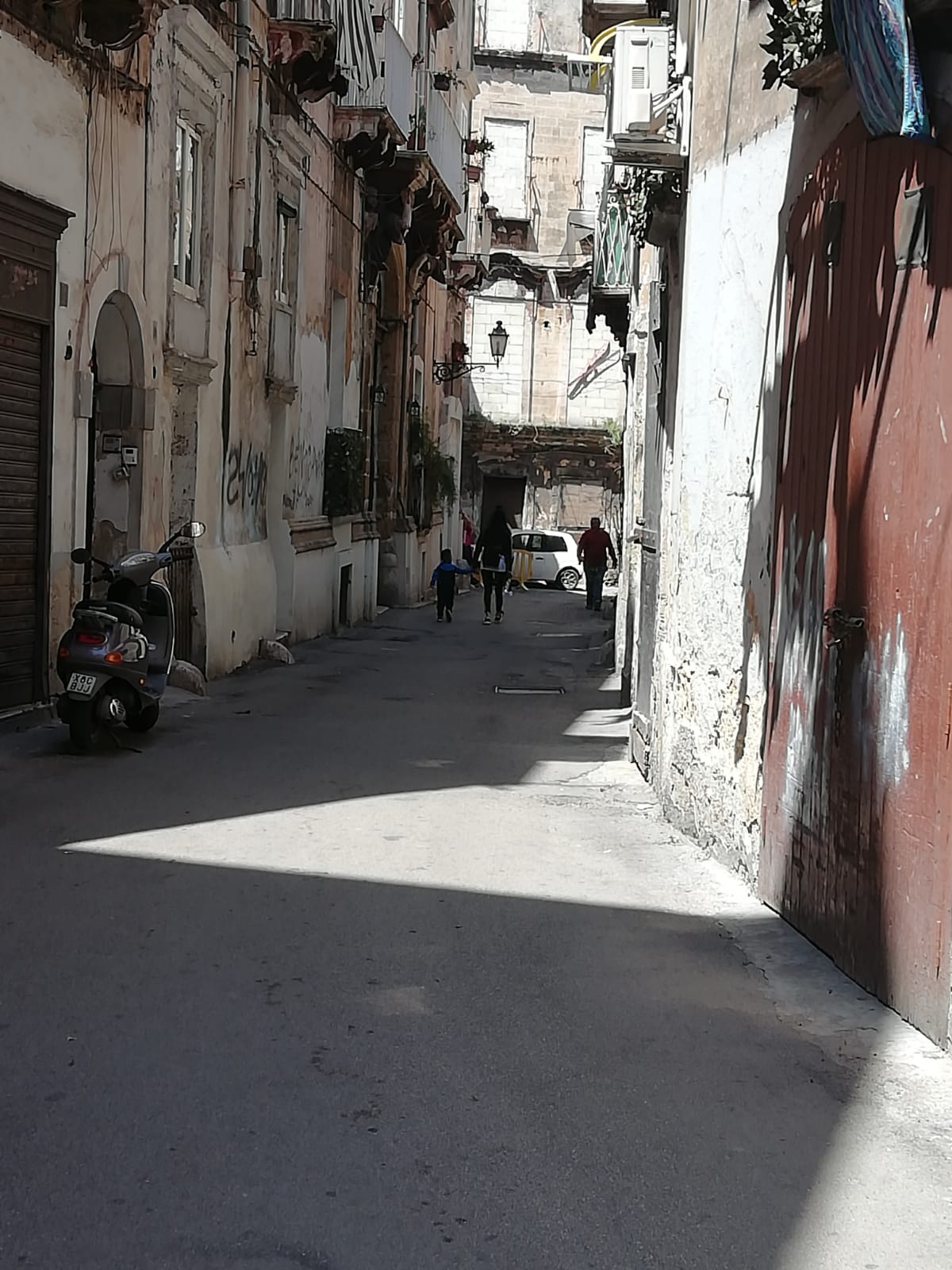 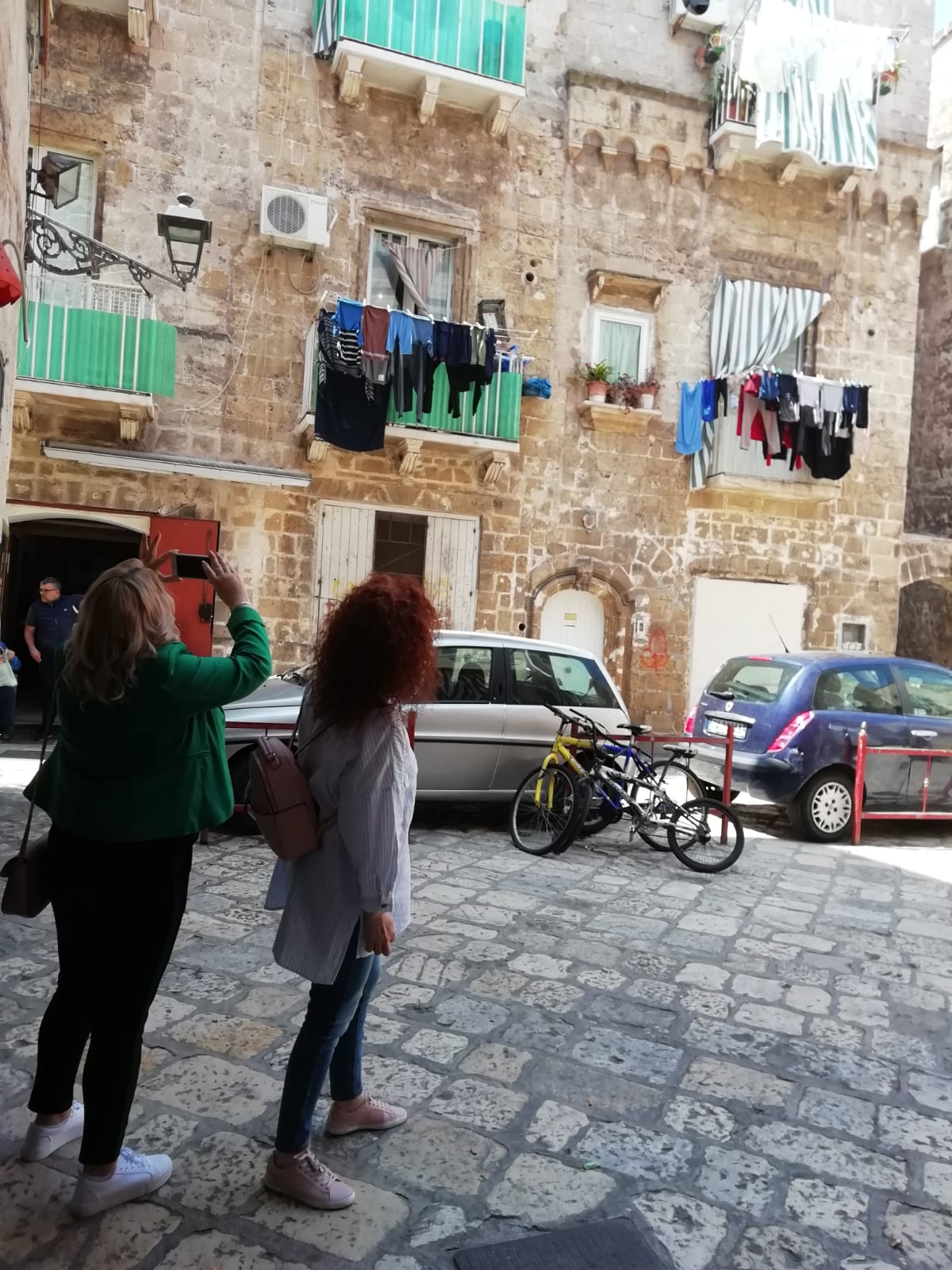 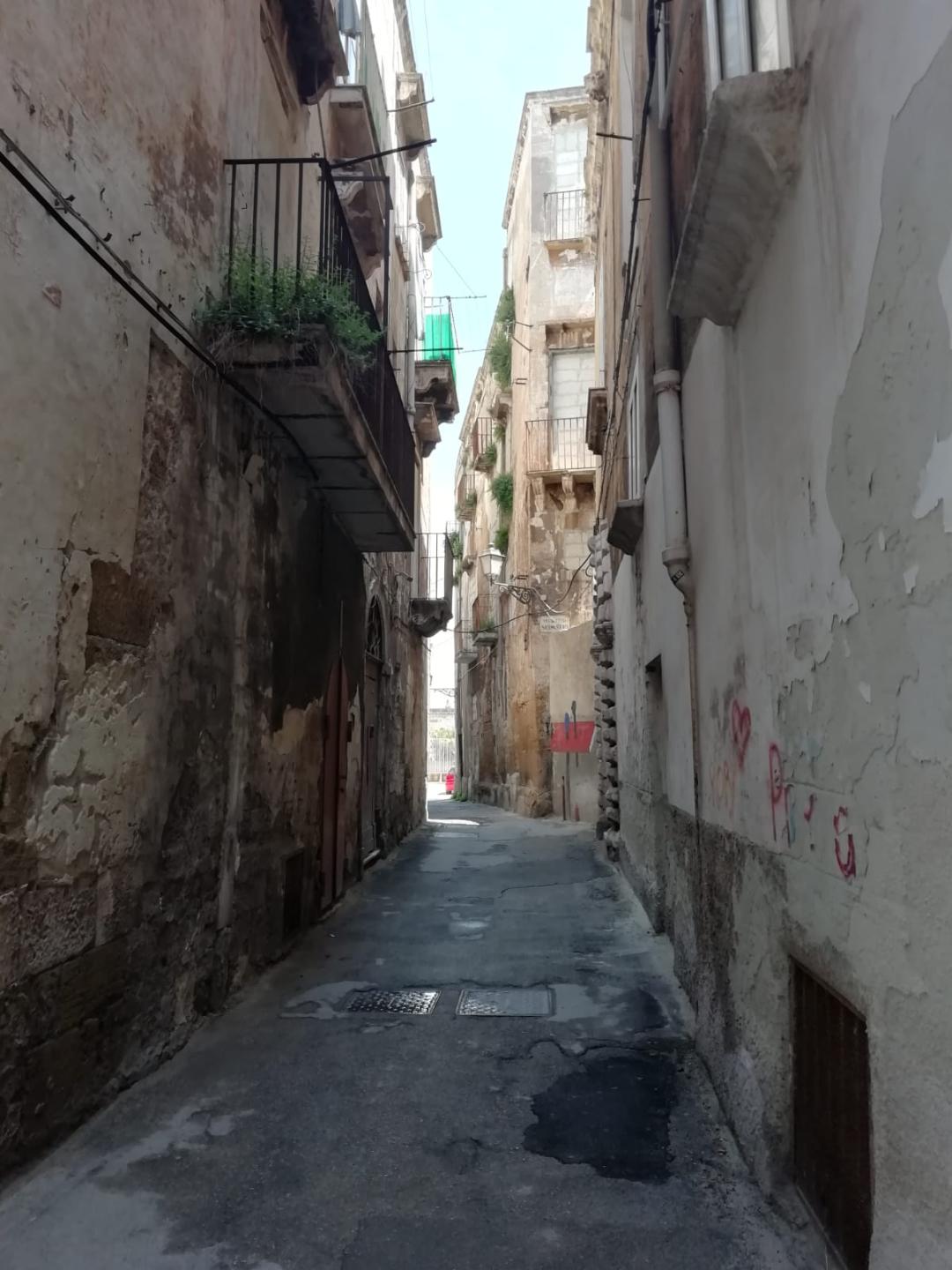 3.
Oraşul nou caracterizat prin vegetaţie mediteraneeană.
MUZEUL NAŢIONAL DE ARHEOLOGIE
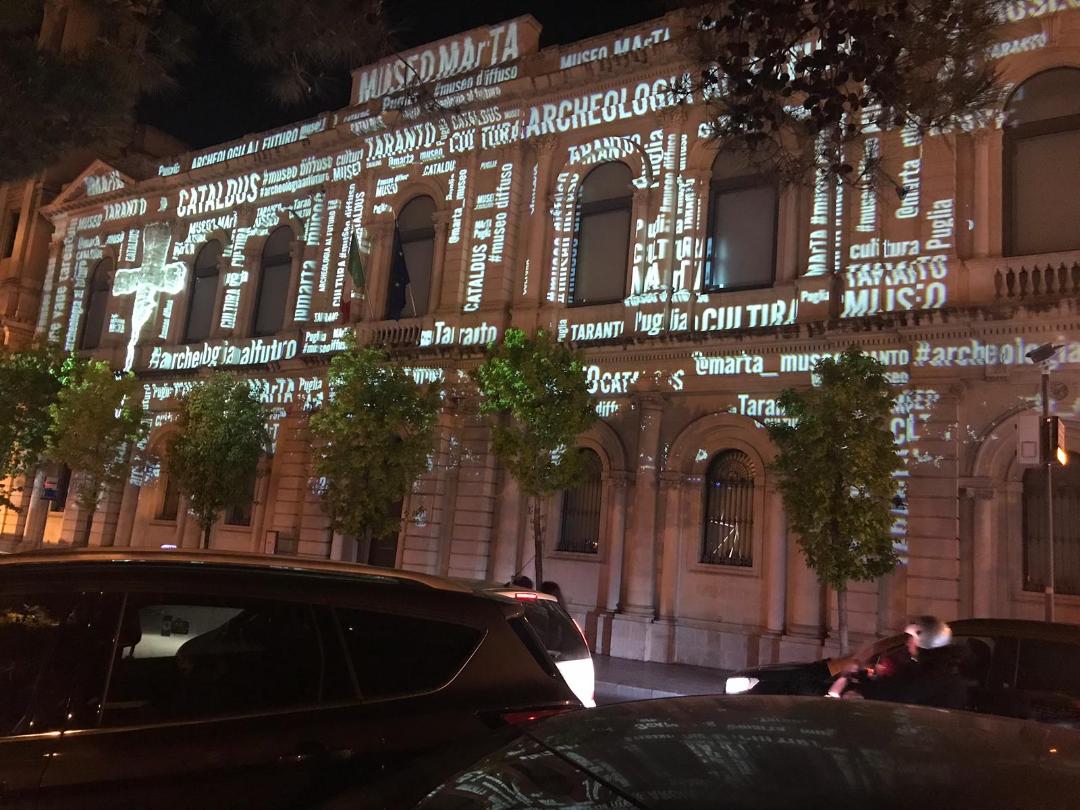 ZILELE ORAŞULUI TARANTO, DEDICATE LUI SAN CATALDO
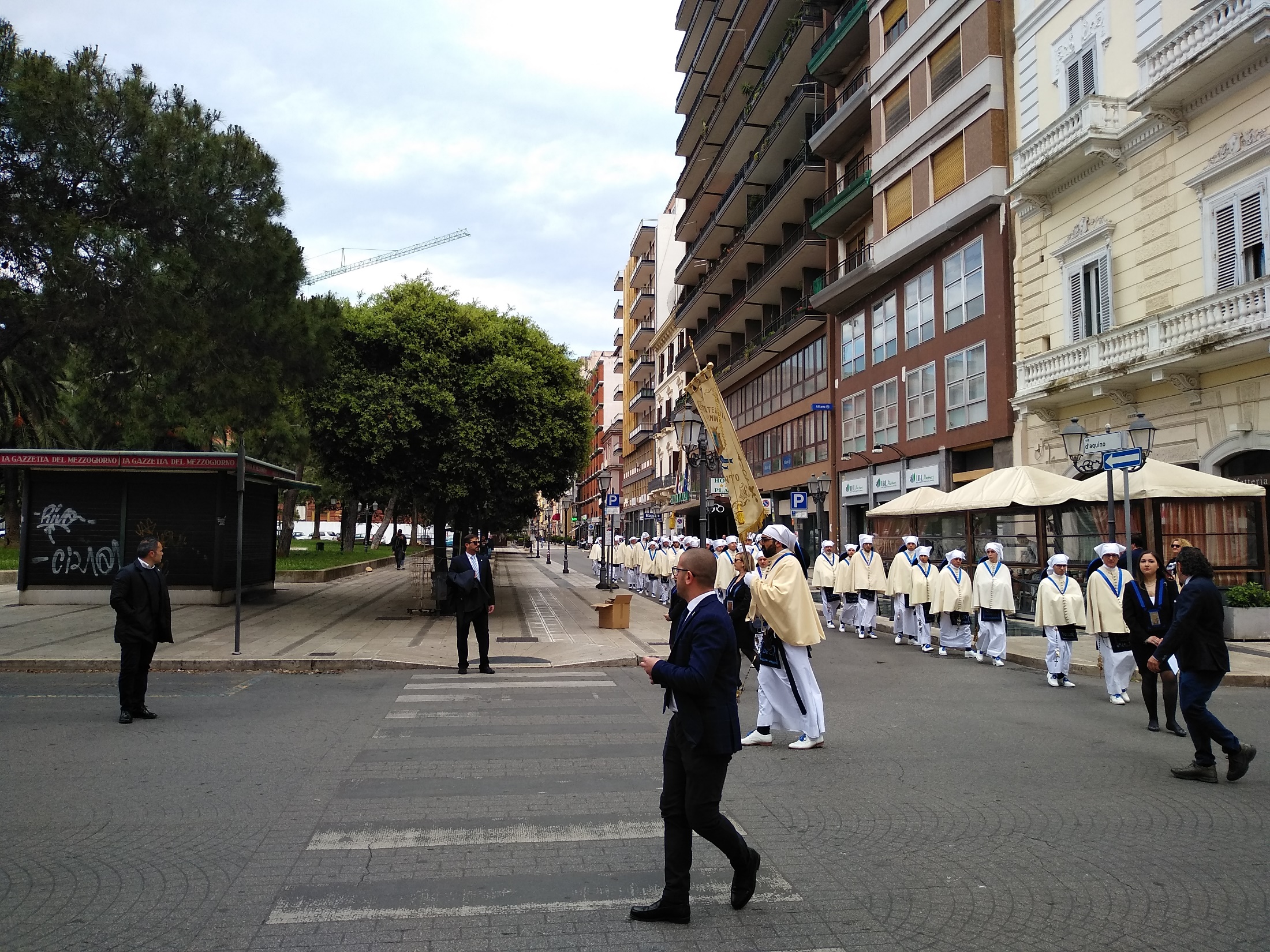 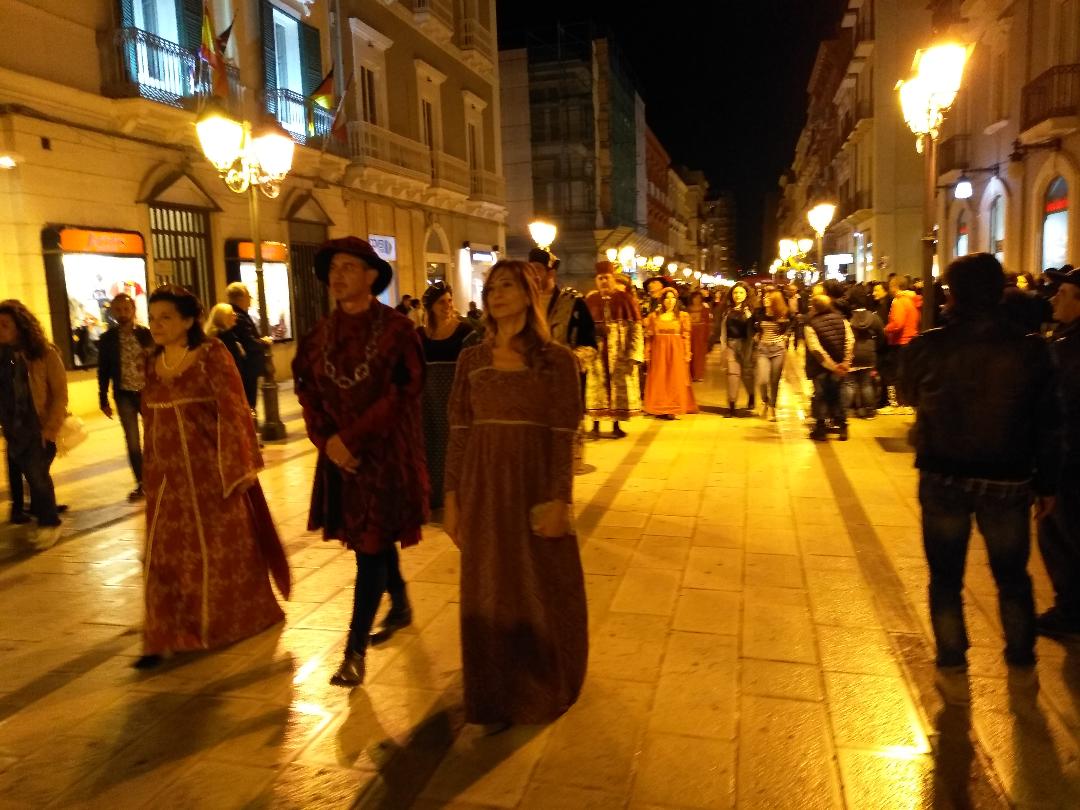 DEMONSTRAŢIE DE MÂNUIREA STEAGURILOR
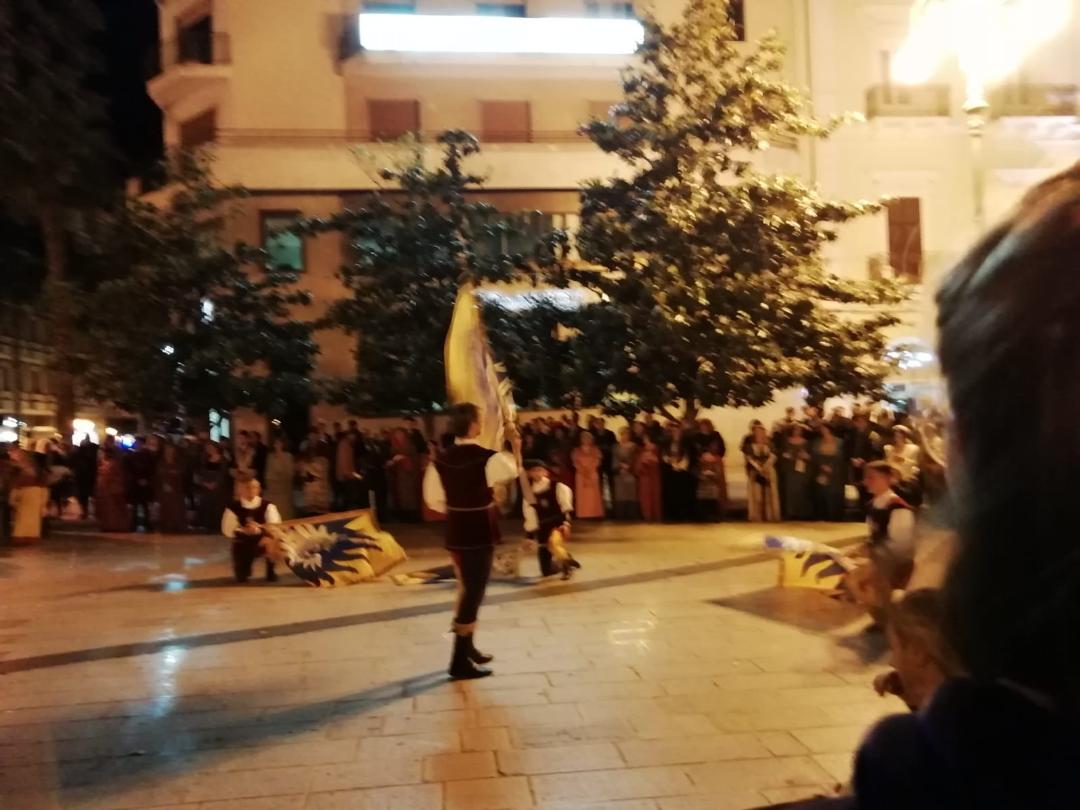 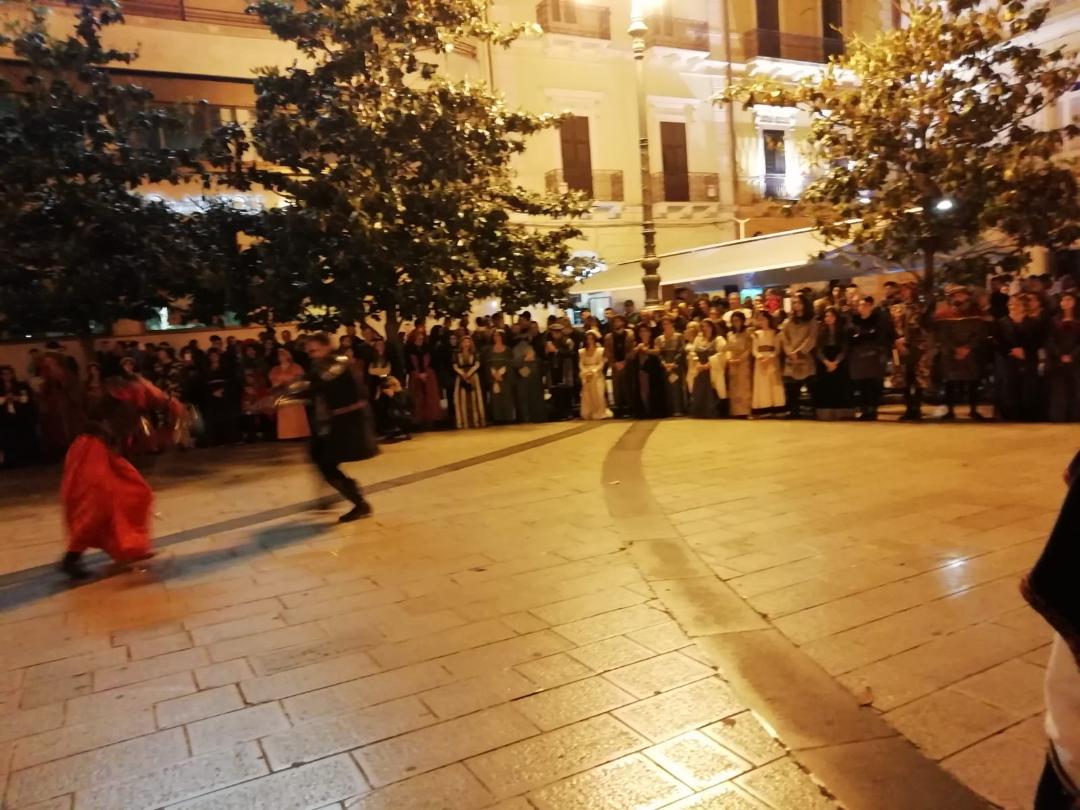 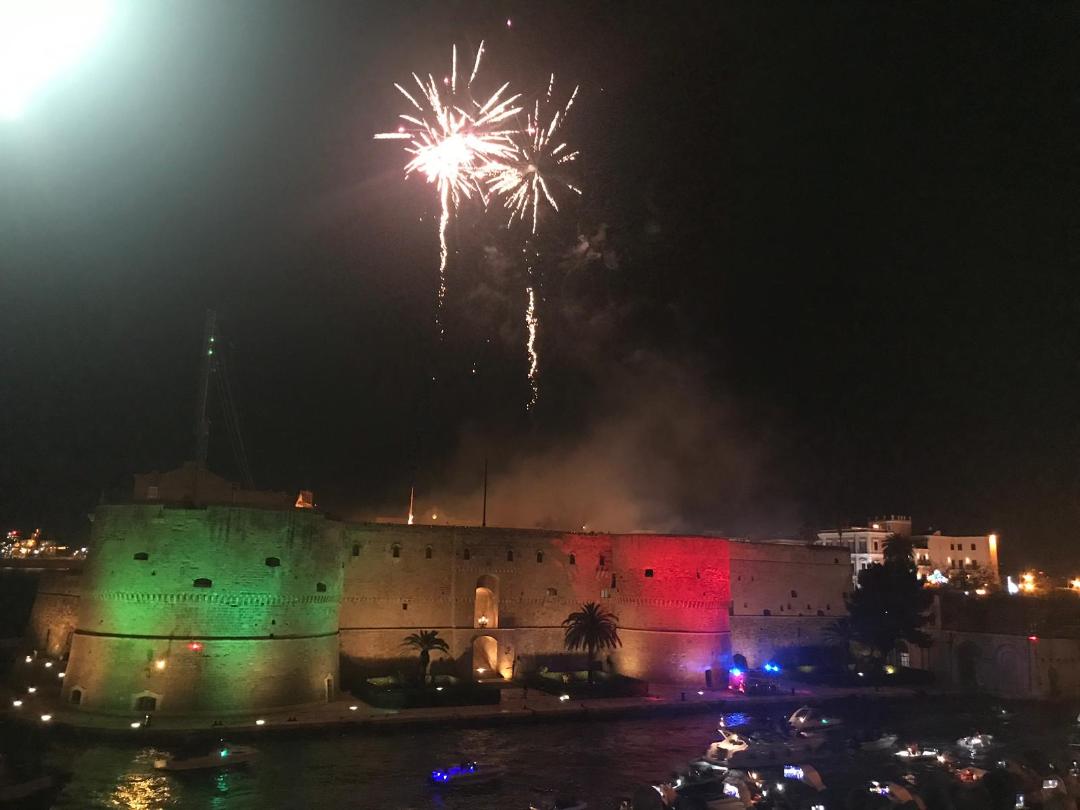 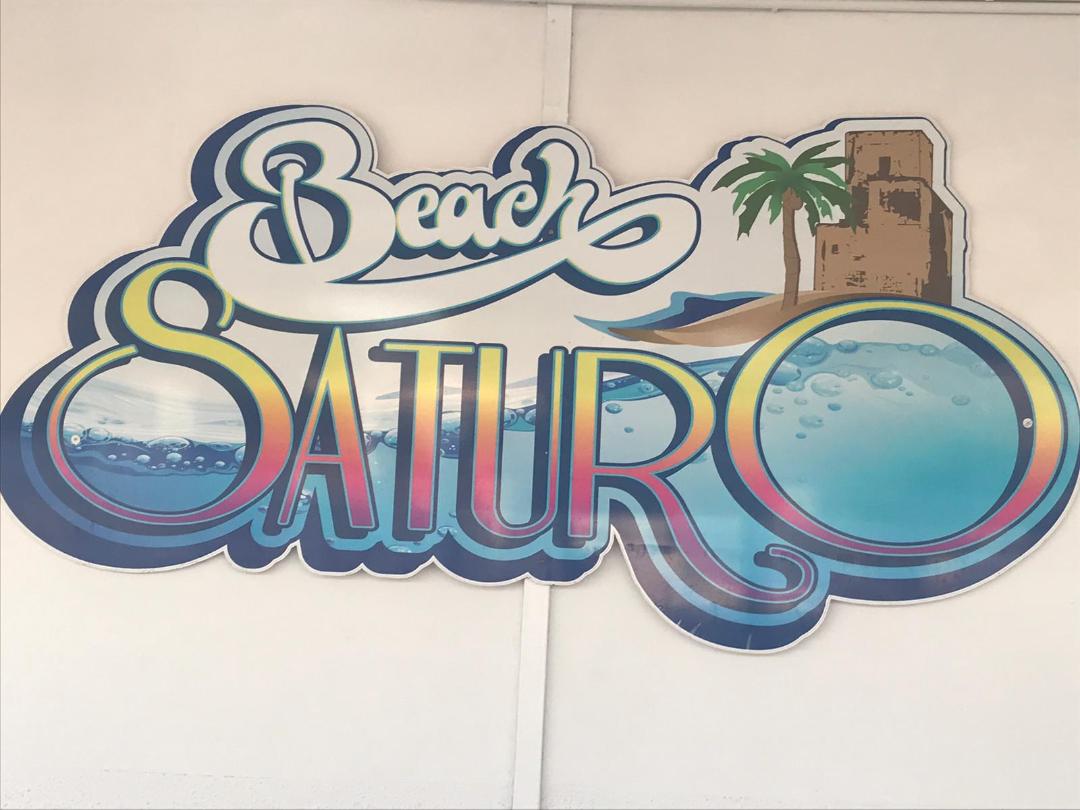 .
SATURO locul unde au debarcat coloniştii greci în sec.VIII Î.C., care apoi au întemeiat oraşul Taranto
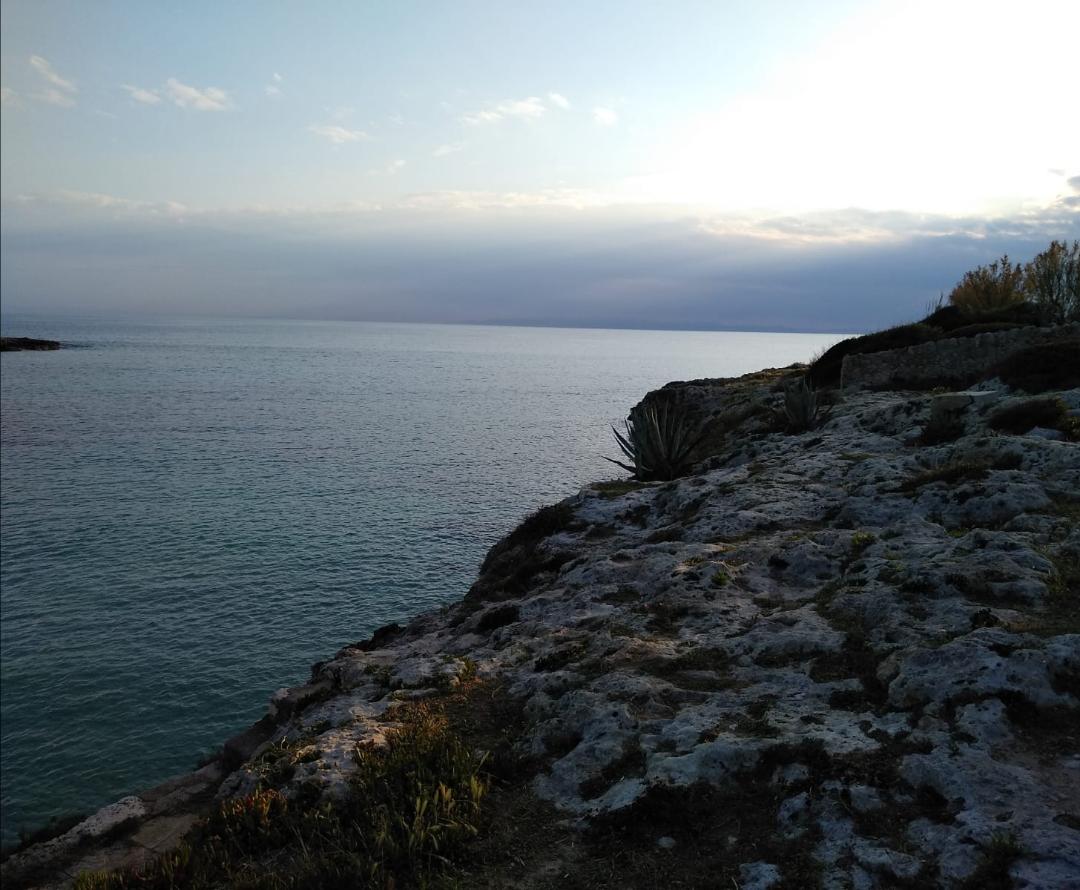 Dans popular tradiţional  pizzicata
Bucătăria italiană
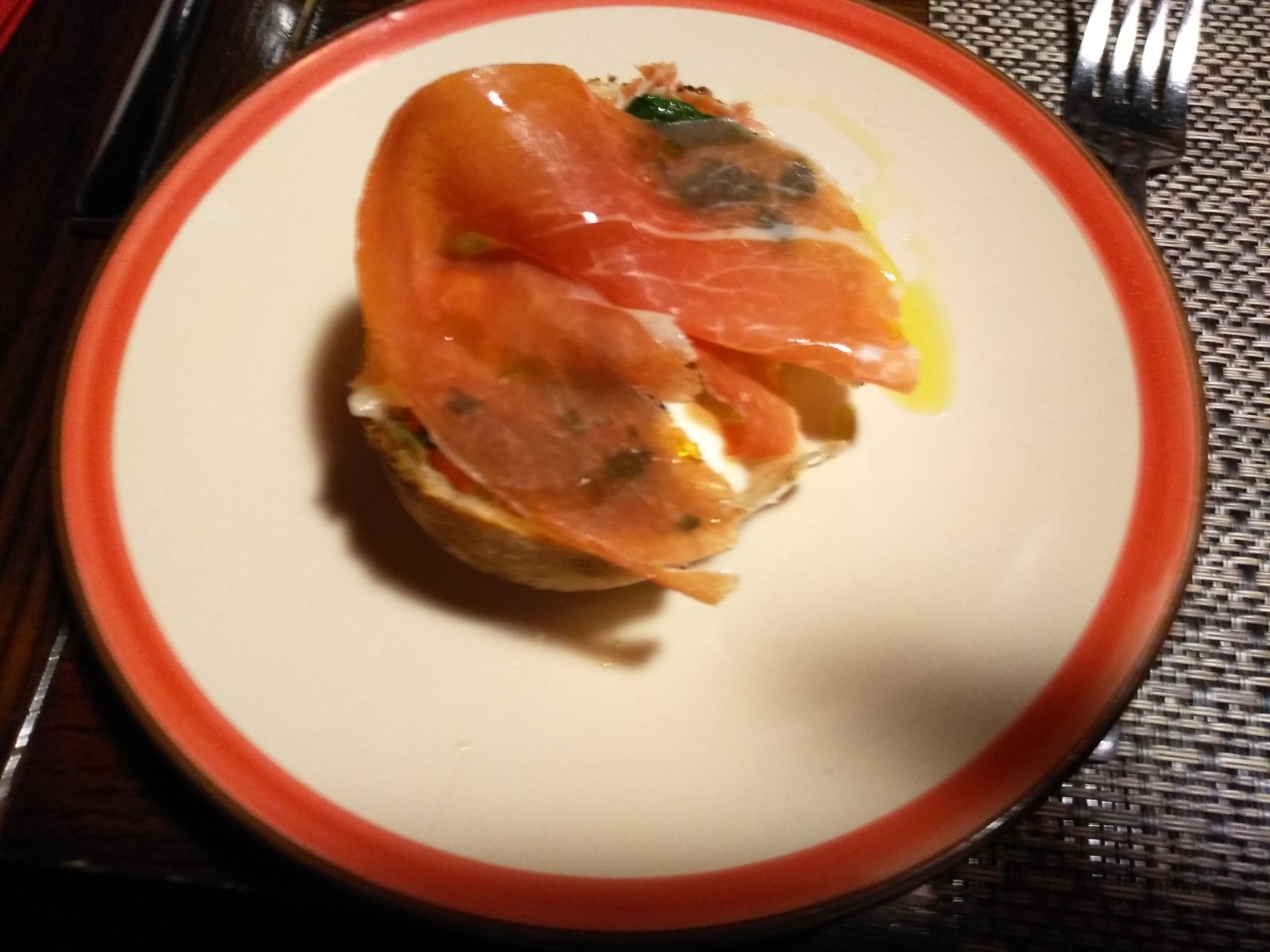 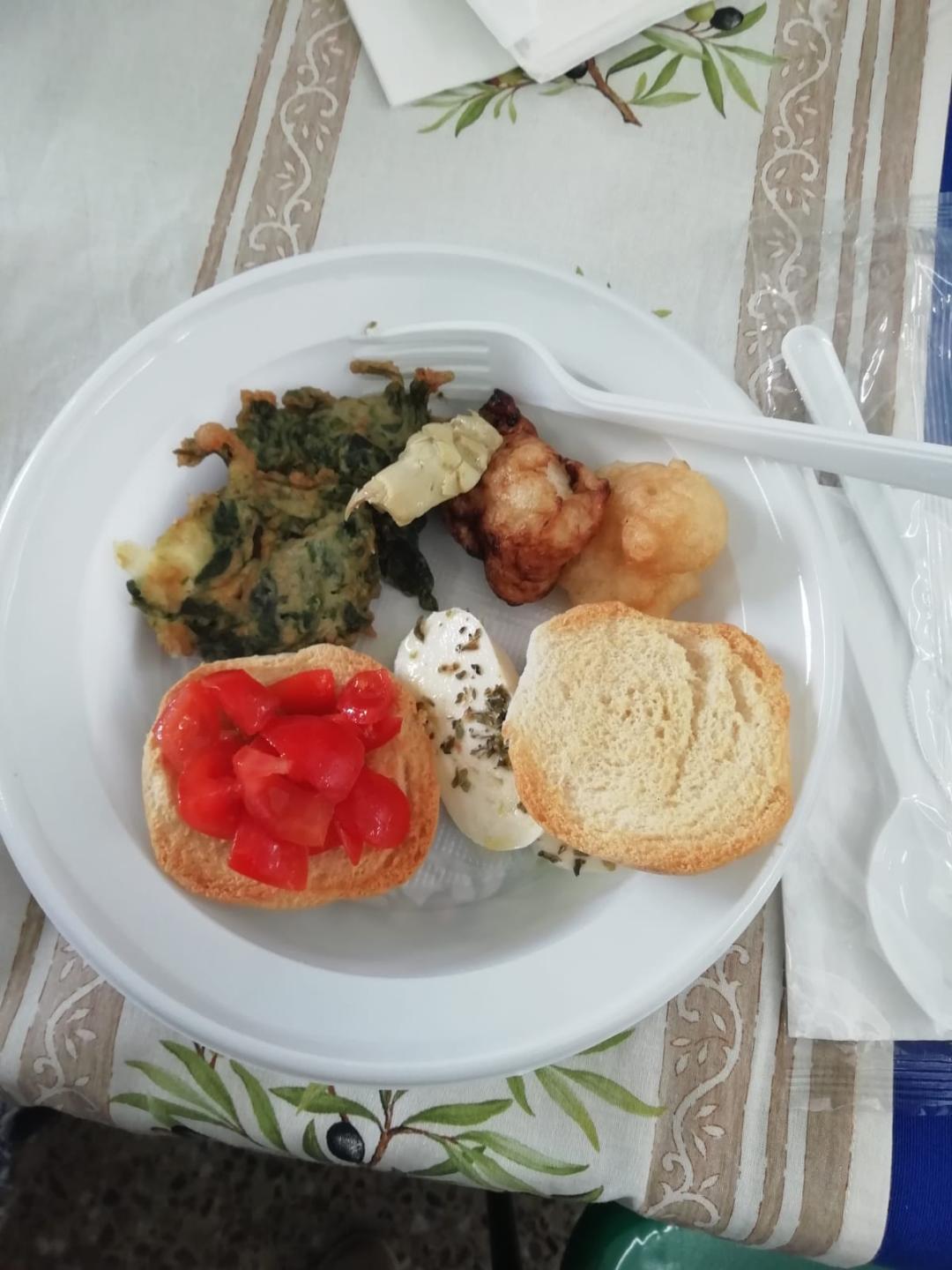 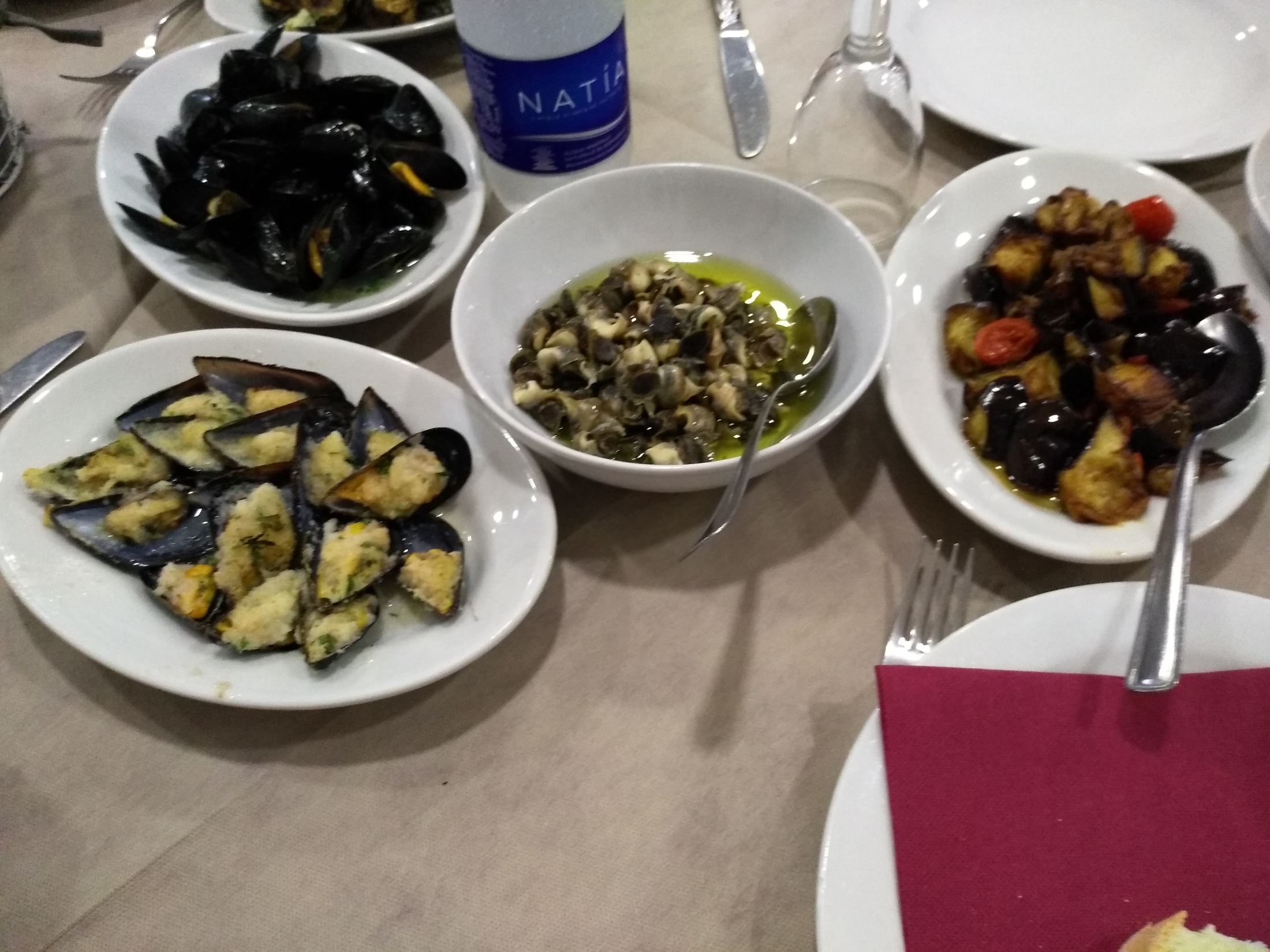 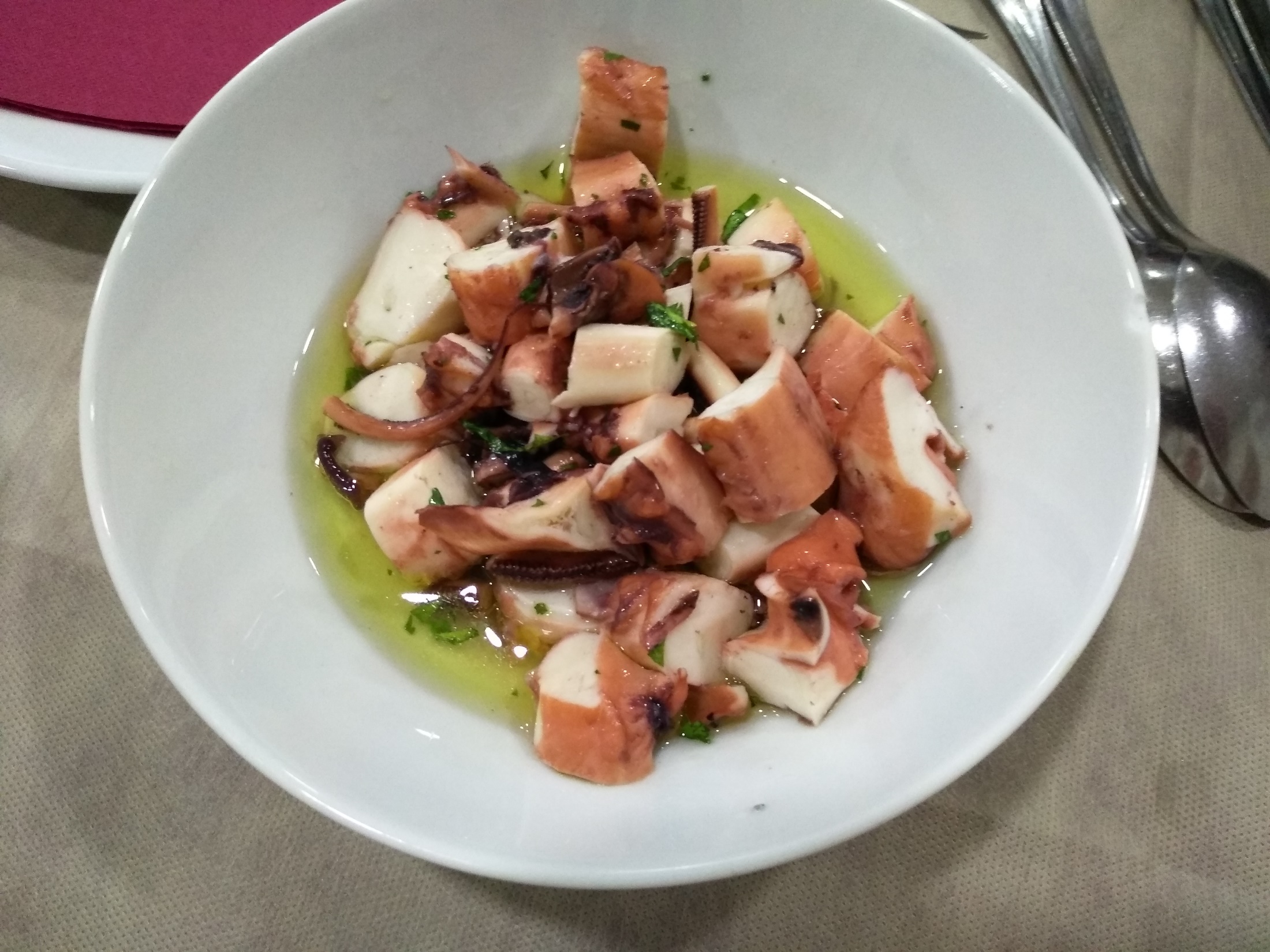 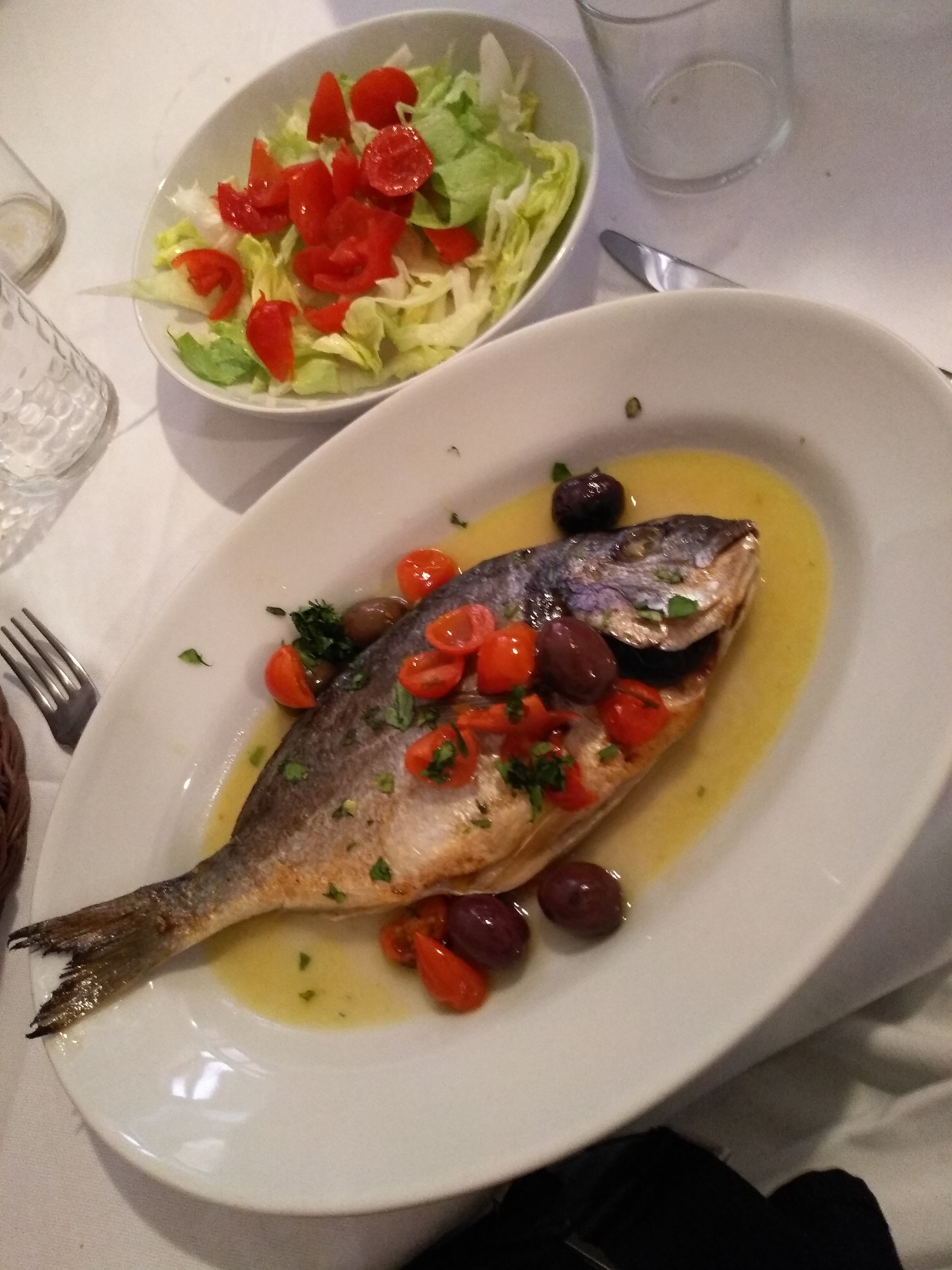 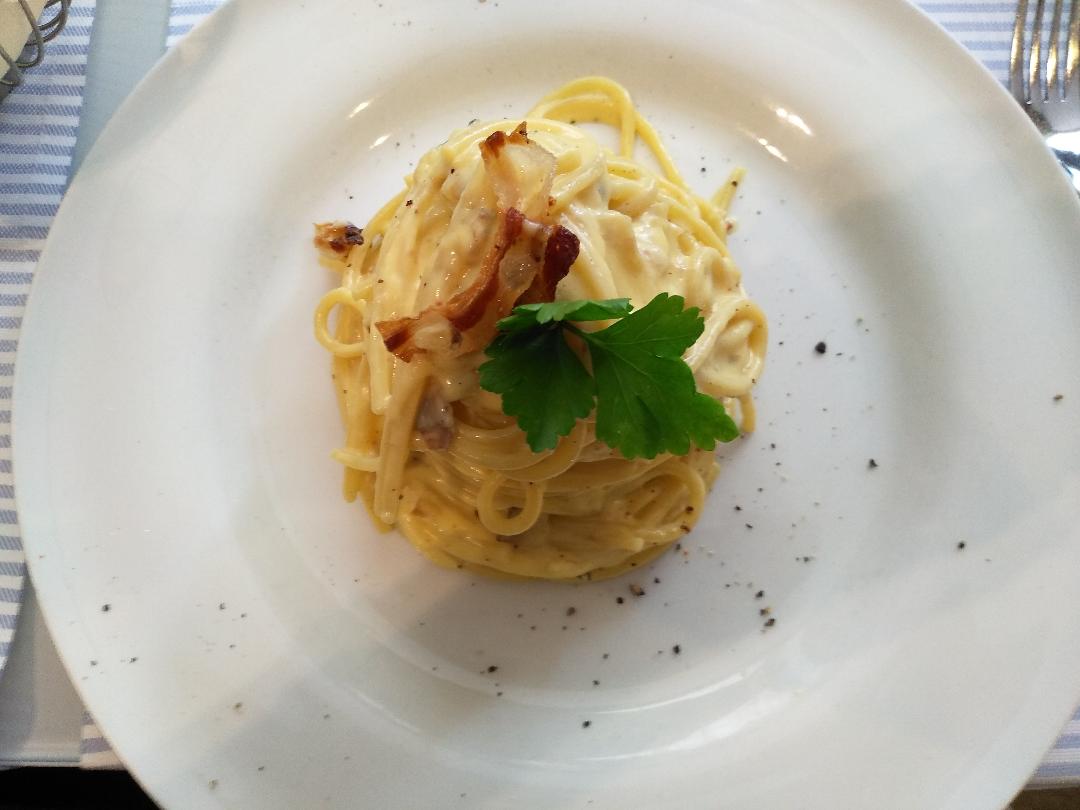 Mulţumesc pentru timpul acordat!Material realizat de prof. Rodica Ursan